人教精通版六年级上册
Unit4 January is the first month.
WWW.PPT818.COM
>>Warm-up
Let’s sing
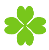 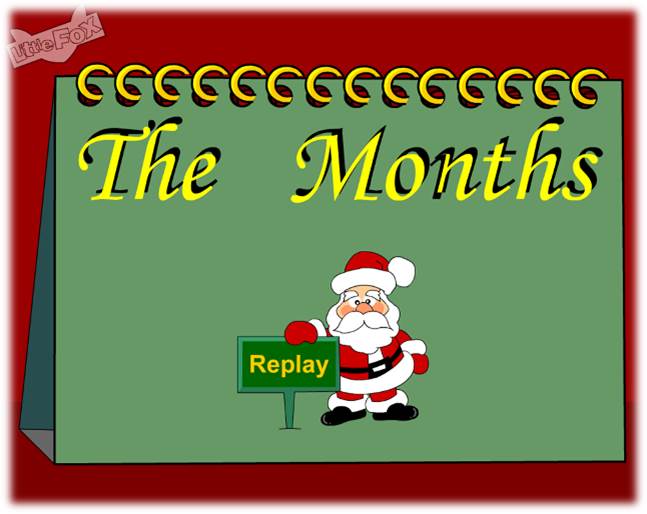 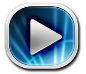 >>Warm-up
Let’s review
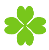 Quick 
response
Which month or festival is it?
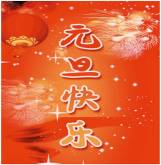 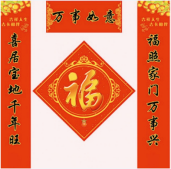 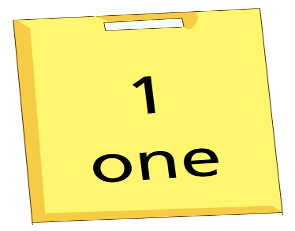 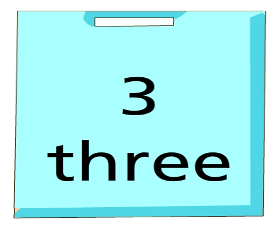 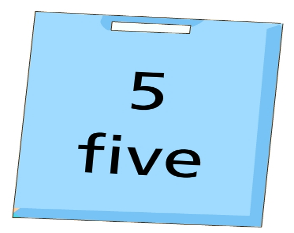 1
2
4
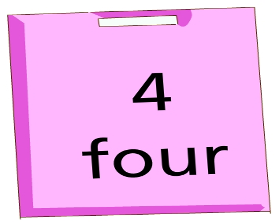 3
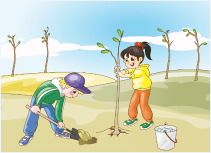 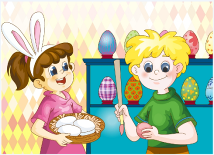 >>Presentation
Let’s learn
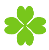 What month goes after April?
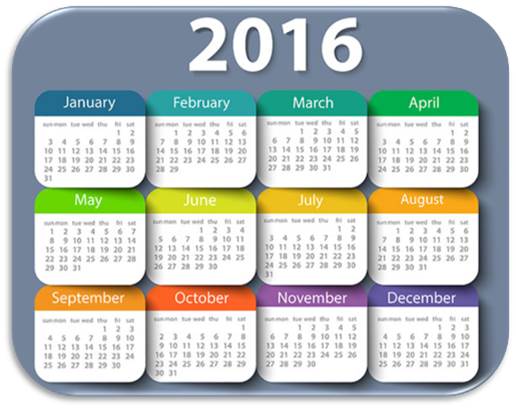 May
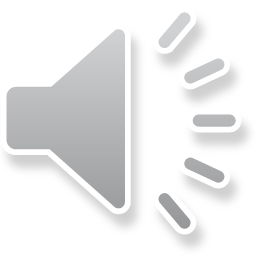 May is the fifth month of the year.
>>Presentation
Let’s learn
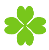 What festival is in May?
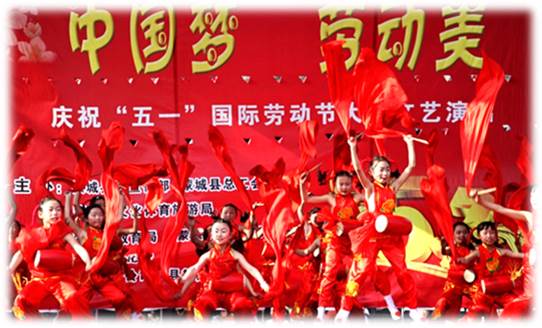 Labour Day
(May Day)
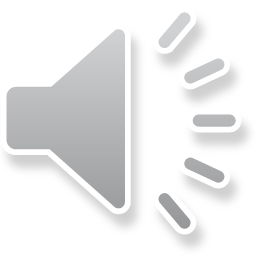 >>Presentation
Let’s learn
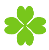 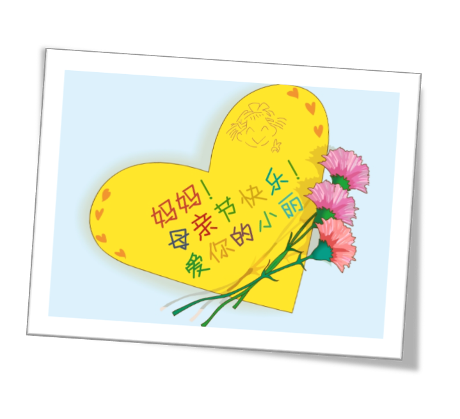 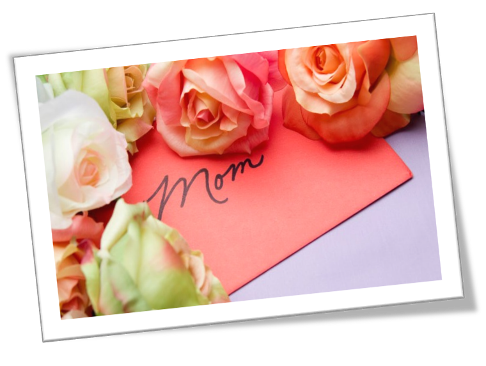 Mother’s Day
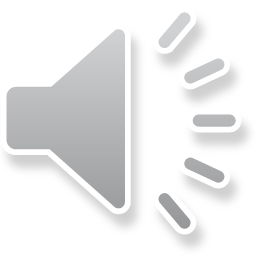 每年五月的第二个星期日
>>Presentation
Let’s learn
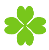 What’s the sixth month of the year?
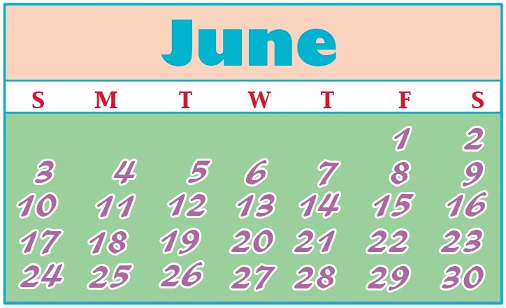 June
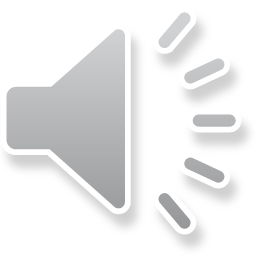 >>Presentation
Let’s learn
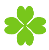 What festival is in June?
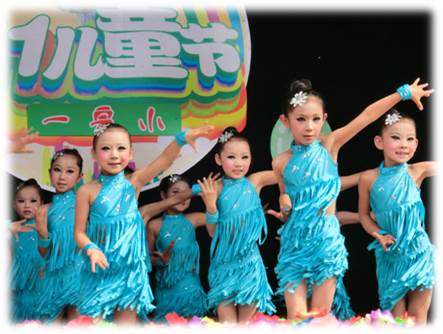 Children’s Day
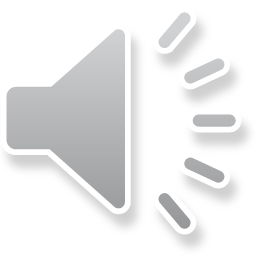 >>Presentation
Let’s learn
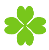 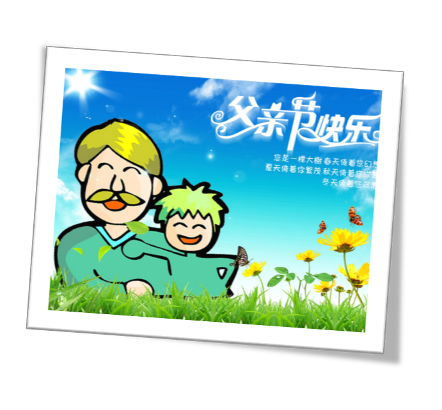 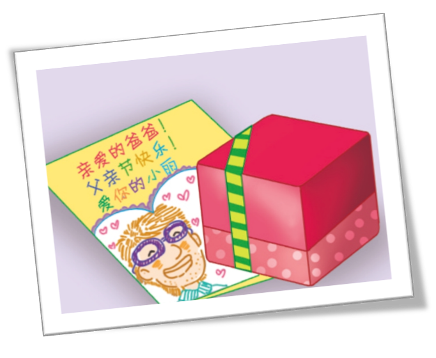 Father’s Day
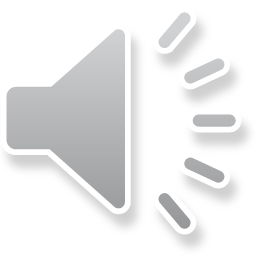 每年六月的第三个星期日
>>Practice
大小声
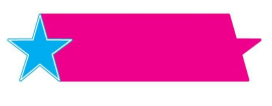 Game1
Labour Day
Mother’s Day
May
June
Children’s Day
Father’s Day
>>Practice
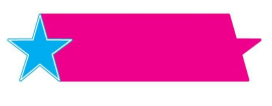 What’s missing
Game2
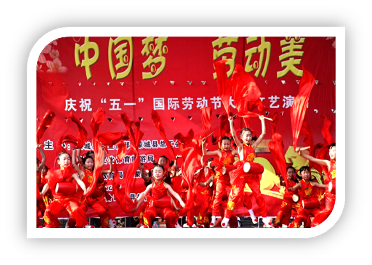 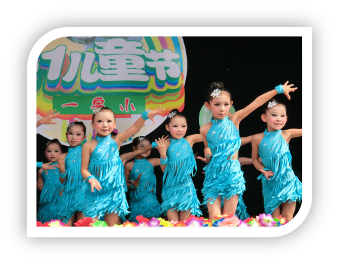 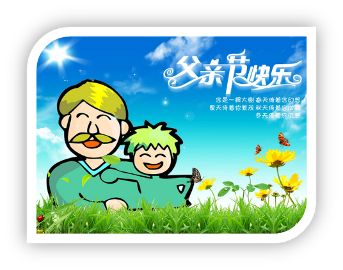 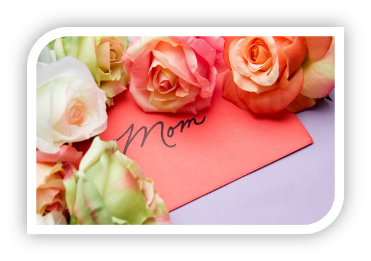 >>Presentation
Listen and answer
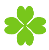 What do people do on Labour Day?
People sing and dance to celebrate it.
What do children do on Children’s Day?
Many children perform to celebrate.
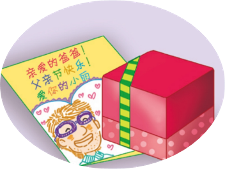 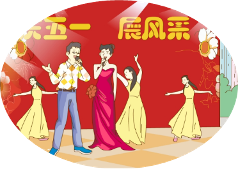 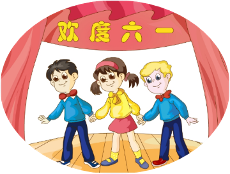 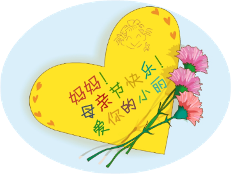 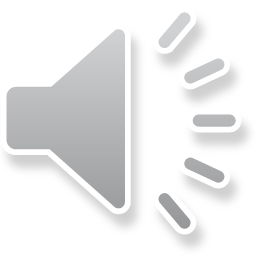 >>Presentation
>>Presentation
Read and say
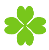 What do they do on Mother’s Day and 
Father’s Day?
They give gifts to their mothers and fathers to show their love.
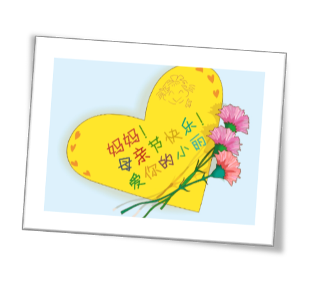 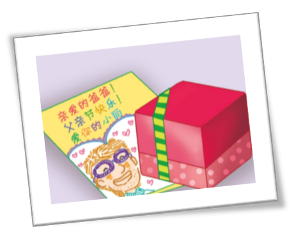 >>Presentation
Just read and talk
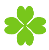 Listen and imitate
May is the fifth month of the year. 
Labour Day, or May Day, is on May 1st. People sing and dance to celebrate May Day. Mother’s Day is also in May. 
We give gifts to our mothers to show our love.
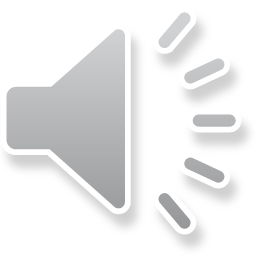 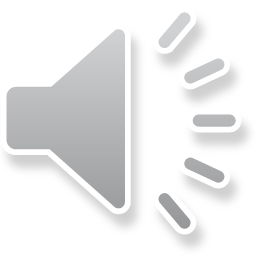 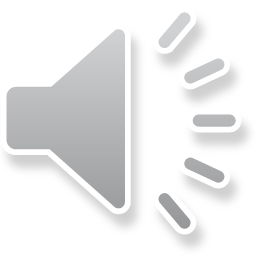 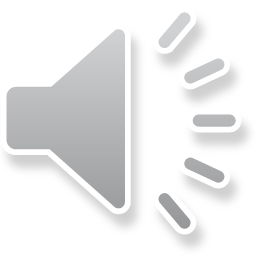 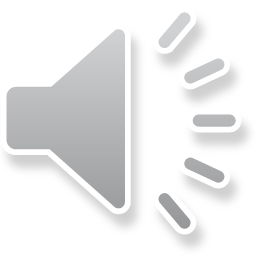 >>Presentation
Just read and talk
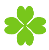 Listen and imitate
June is the sixth month of the year. 
The first day of June is Children’s Day in China. 
Many children perform to celebrate. 
Father’s Day is in June, too. 
We also give gifts to our fathers to show our love.
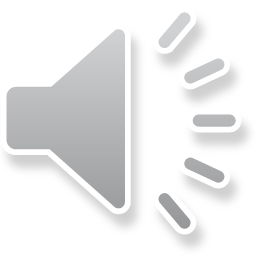 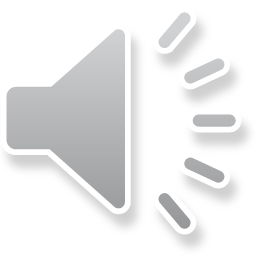 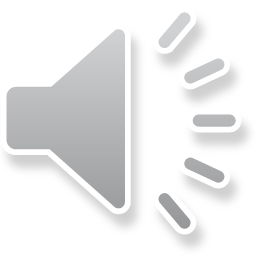 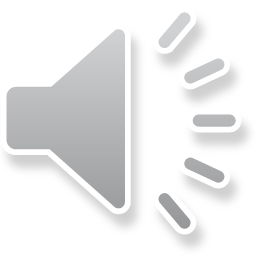 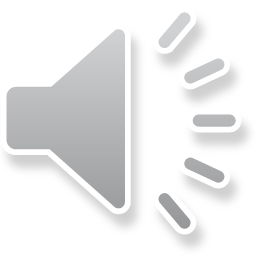 >>Practice
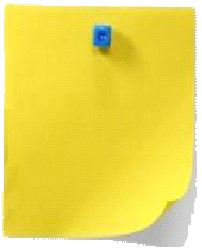 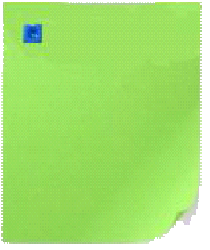 Read together.
(齐读)
Read in groups.
(分组读）
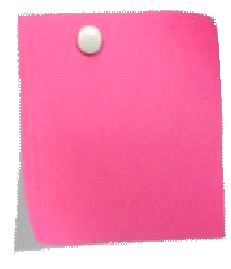 Read in pictures.
（分图读）
Let’s read
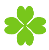 >>Practice
Pair work
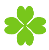 Which month or festival do you like? Why?
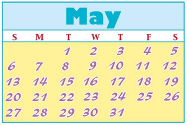 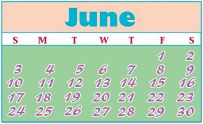 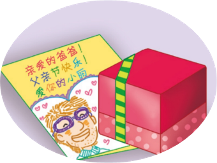 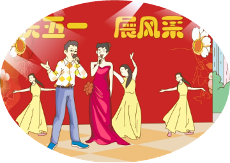 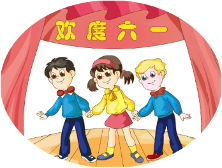 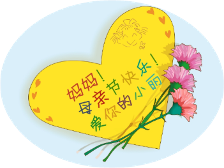 >>Practice
Group work
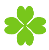 Do you like May and June? Tell more festivals in these
two months.
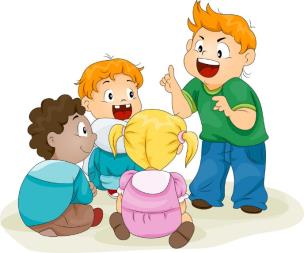 >>Summary
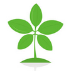 本课学习主要学习的月份有:
June
May
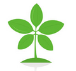 本课学习主要学习的节日有:
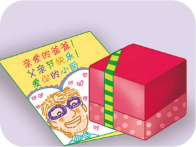 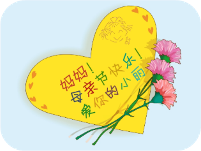 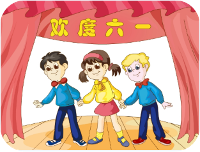 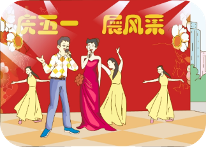 Labour Day
Mother’s Day
Children’s Day
Father’s Day
>>Homework
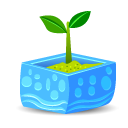 1.跟读课文动画或录音，按照正确的语音、语调朗读课文。2.在四线三格中正确抄写本课所学的新单词和短语，五英一汉，并听写一遍。
3.预习 Lesson 24。
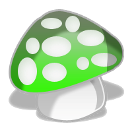